Правовое регулирование финансов и гражданских правоотношений в сфере ФКС
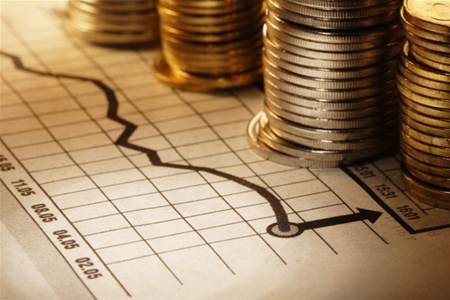 1 Финансирование ФКС
Согласно ст.5 закон О ФКС финансирование ФКС осуществляется за счет средств республиканского и местных бюджетов, организаций ФКС и иных источников, не запрещенных законодательством.
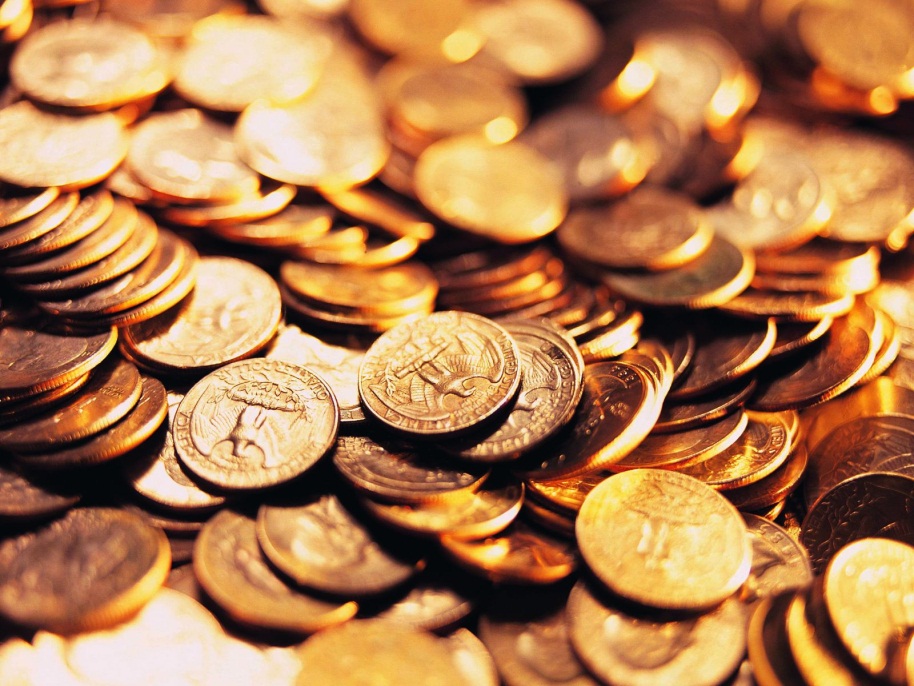 1 Финансирование ФКС
Согласно ст.44 Бюджетного кодекса из республиканского бюджета финансируются такие расходы как поддержка спортивных клубов, других организаций, подчиненных республиканским органам государственного управления и оказывающих услуги в области ФКС. Согласно данной ст. аналогично регулируется финансирование из областных бюджетов, бюджетов базового уровня и бюджета г.Минска.
[Speaker Notes: Под иными источниками, не запрещенными законодательством, понимаются денежные средства родителей, а также средства спонсоров.]
1 Финансирование ФКС
Согласно п.70 Положения о ДЮСШ от 28.12.2004г. №11 источниками финансирования спортивной школы могут являться средства, полученные от предпринимательской деятельности, полученной спортивной школой, от оплаты за подготовку спортивной школой сверхконтрольных цифр приема.
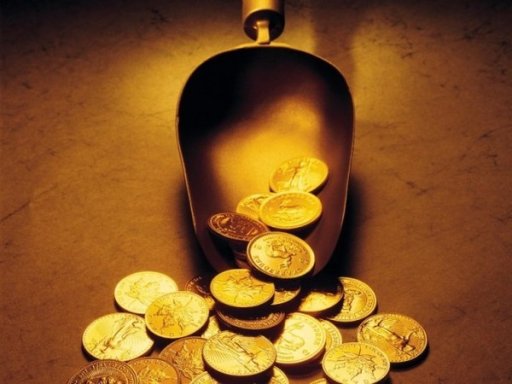 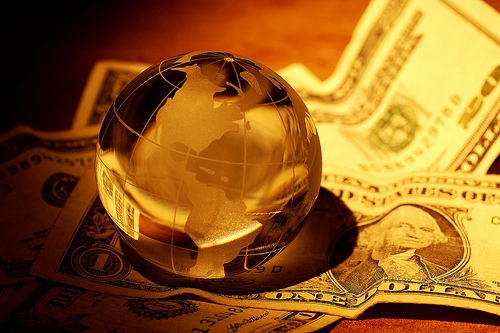 1 Финансирование ФКС
Таким образом источниками финансирования являются:
1)бюджетные средства; 
2)деньги родителей; 
3)средства спонсоров; 
4)предпринимательская деятельность.
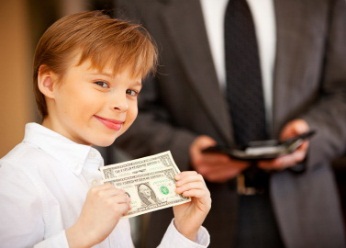 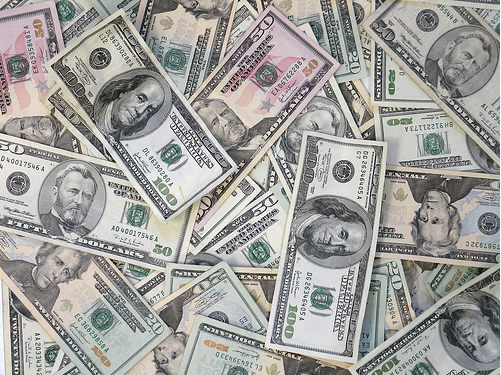 2 Спонсорство в сфере спорта
Согласно закона О рекламе, спонсор – лицо, предоставившее средства либо обеспечившее предоставление средств для организации и проведения спортивного, культурного или иного другого мероприятия, создание и трансляции радио-, телепередач, создание или использование иного результата творческой деятельности.
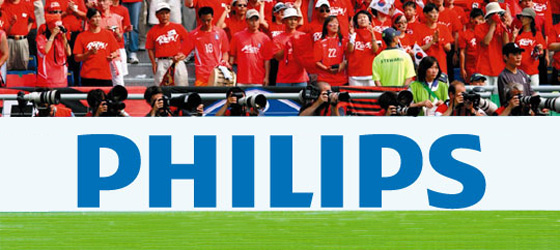 [Speaker Notes: Спонсорский вклад включает в себя финансовые средства, предоставляемое имущество, результаты интеллектуальной деятельности, оказание услуг. Спонсорский вклад является платой за рекламу, а спонсор или спонсируемая сторона соответственно выступают в роли рекламодателя и рекламораспространителя.]
2 Спонсорство в сфере спортаСпонсируемая сторона получает спонсорский вклад, из которого складывается:
организация мероприятия; 
оплата работы технического персонала; 
оплата работы спортивного персонала; 
рекламная компания; 
призовой фонд.
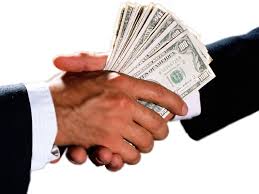 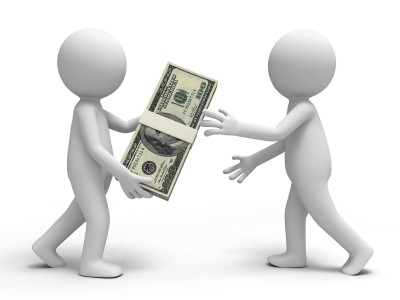 2 Спонсорство в сфере спорта
Целью спонсорства является не только непосредственное участие в спортивном событии, но и последующие публикации о нем с указанием компании спонсоров.
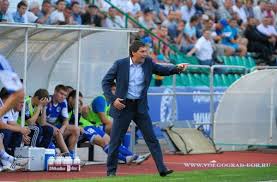 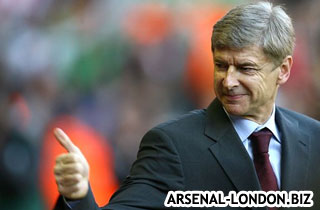 [Speaker Notes: Согласно указа Президента от 1.07.2005г. №300 «О предоставлении и использовании безвозмездной спонсорской помощи» юридические лица и и.п. РБ вправе оказывать организациям, и.п., иным физ.лицам спонсорскую помощь в виде денежных средств, в том числе в иностранной валюте, товаров, работ, услуг. Безвозмездная спонсорская помощь предоставляется безвозвратно на основе добровольности и свободы выбора ее целей.]
2 Спонсорство в сфере спорта
Цели:
1)поддержка олимпийского и паролимпийского движения Беларуси, игровых видов спорта; 
2)проведение организациями ФКС физкультурно-оздоровительной и культурно-массовой работы, спортивных мероприятий и участие в них, в том числе подготовка спортсменов;
3)строительство и поддержание спортивно-культурных сооружений.
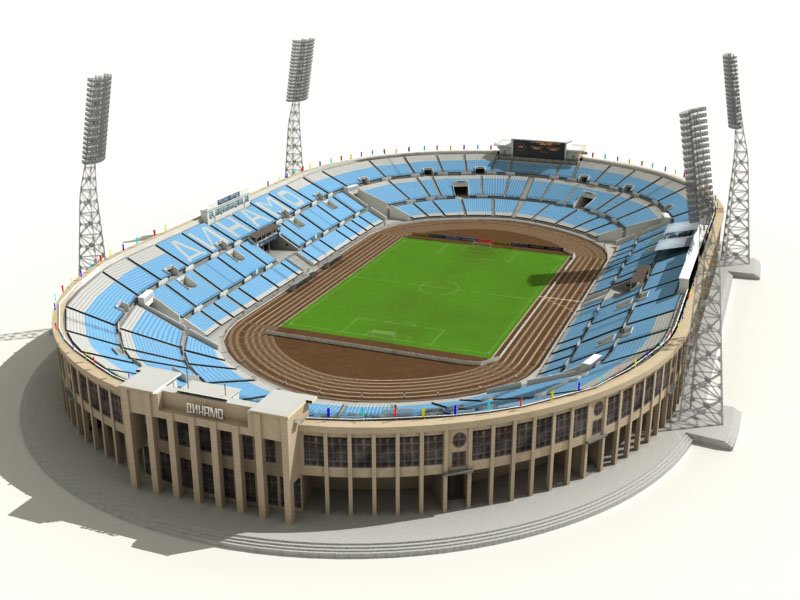 2 Спонсорство в сфере спорта
При предоставлении спонсорской помощи заключается договор, в котором указывается:
1)организация, и.п., предоставляющая спонсорскую помощь и получатель такой помощи;
2)размер оказываемой спонсорской помощи;
3)цель предоставления спонсорской помощи; 
4)виды товаров, работ, услуг, которые будут приобретены на средства спонсорской помощи;
5)порядок предоставления данной помощи.
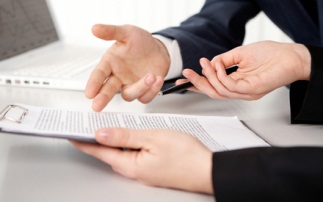 [Speaker Notes: Организации и и.п., принимающие спонсорскую помощь представляют спонсору отчет в произвольной форме о ее целевом использовании. Требования д.л. предоставления спонсорской помощи, совершенные с использованием своих служебных полномочий влечет привлечение его к дисциплинарной ответственности, а если он это совершил из корыстных целей или личной заинтересованности – влечет уголовную ответственность.]
2 Спонсорство в сфере спорта
Предоставление и использование спонсорской помощи запрещается:
1)при осуществлении деятельности, направленной на изменение конституционного строя; 
2)на захват или свержение государственной власти; 
3)пропаганды войны или угрозы в политических целях; 
4)проведении собраний, митингов, уличных шествий и т.д.
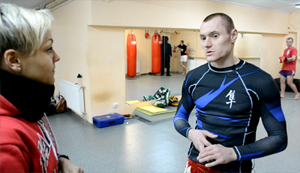 3 Страхование спортсменов
Все профессиональные спортсмены подразделяются на 2 категории:
1)спортсмены, являющиеся членами национальных команд республики;



2)иные спортсмены.
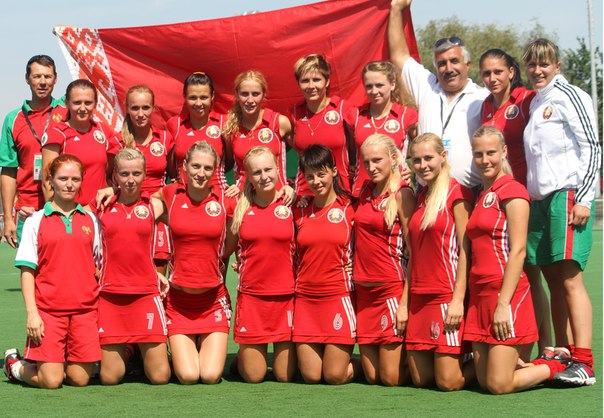 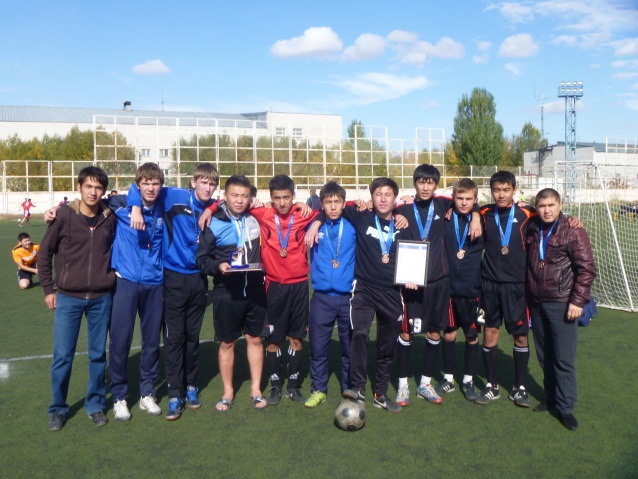 [Speaker Notes: Постановлением Совмина РБ от 9.10.2008г. №1490 О некоторых вопросах профессионального пенсионного страхования был закреплен перечень видов спорта для целей профессионального пенсионного страхования для отдельных категорий спортсменов, занимающихся профессиональным видом спорта (55 видов), а также перечень спортивных достижений, дающих спортсменам (из числа членов национальных команд РБ) право на профессиональную пенсию раньше достижения общеустановленного пенсионного возраста на 10 лет. На олимпийских играх – 1-6 место, на чемпионатах мира – 1-3 место, на чемпионатах Европы – 1-3 место дважды в течении 3 лет, кубок мира – 1-3 места. Достижения не олимпийских видов спорта: чемпионат мира – 1 место, кубок мира – 1 место, чемпионат Европы – 1 место.]
3 Страхование спортсменовДля первой категории предусмотрены условия профессионального пенсионного страхования:
1)включение в состав национальной спортивной сборной;
2)заключение трудового договора; 
3)достижение одного из установленных спортивных результатов;
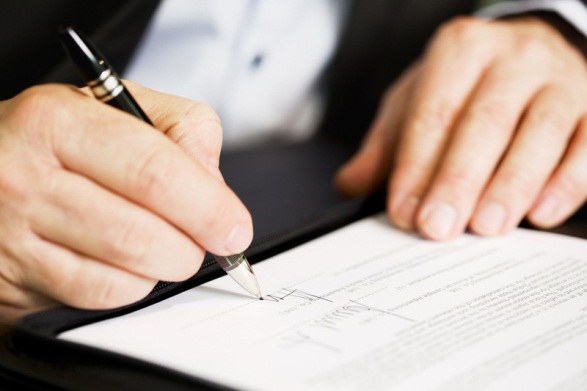 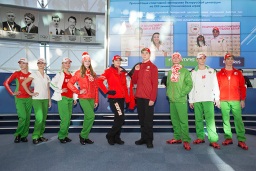 3 Страхование спортсменов
4)наличие у застрахованного лица профессионального стажа не менее 5 лет и стажа работы для мужчин не менее 25 лет, для женщин не менее 20 лет;
5)достижение досрочного пенсионного возраста – м – 50, ж – 45 лет;
6)уплата нанимателем дополнительных страховых взносов после 1.01.2009г.
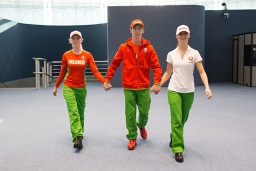 3 Страхование спортсменовДля второй категории:
1)заключение трудового договора; 
2)непосредственная занятость профессиональной спортивной деятельностью; 
3)наличие у застрахованного лица профессионального стажа не менее 15 лет у мужчин, 10 лет у женщин, а также стажа работы 25 лет у мужчин, 20 лет у женщин;
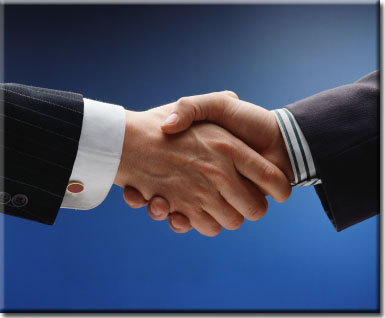 3 Страхование спортсменов
4)достижение досрочного пенсионного возраста – мужчины 55 лет, женщины – 50 лет;
5)уплата нанимателем дополнительных страховых взносов после 1.01.2009г.
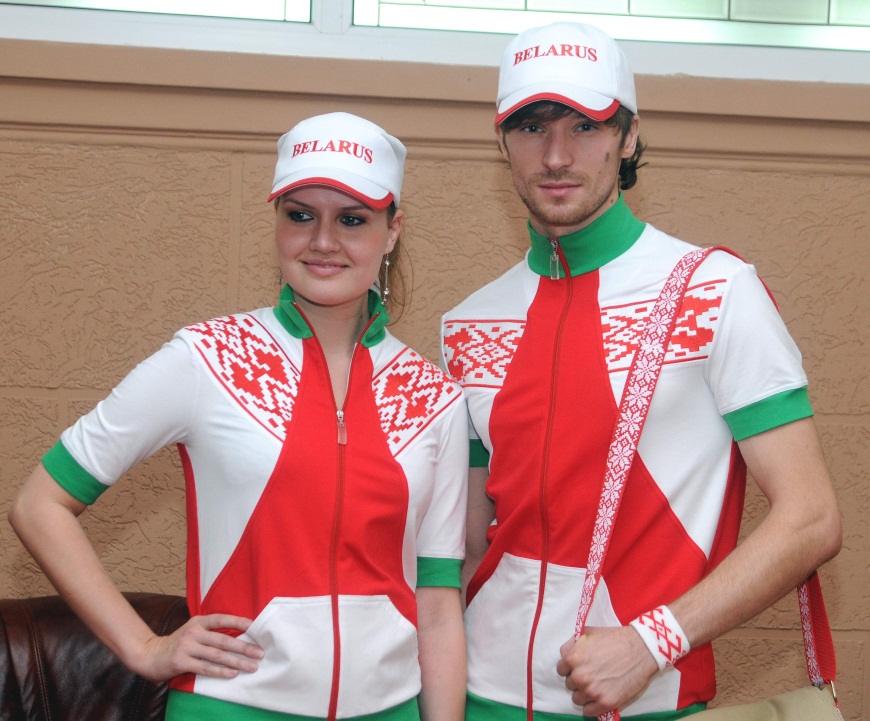 3 Страхование спортсменов
При наличии всех необходимых условий профессиональный спортсмен имеет право на дополнительную и досрочную профессиональную пенсию. Досрочная выплачивается до достижения общеустановленного пенсионного возраста, дополнительная – после его достижения.
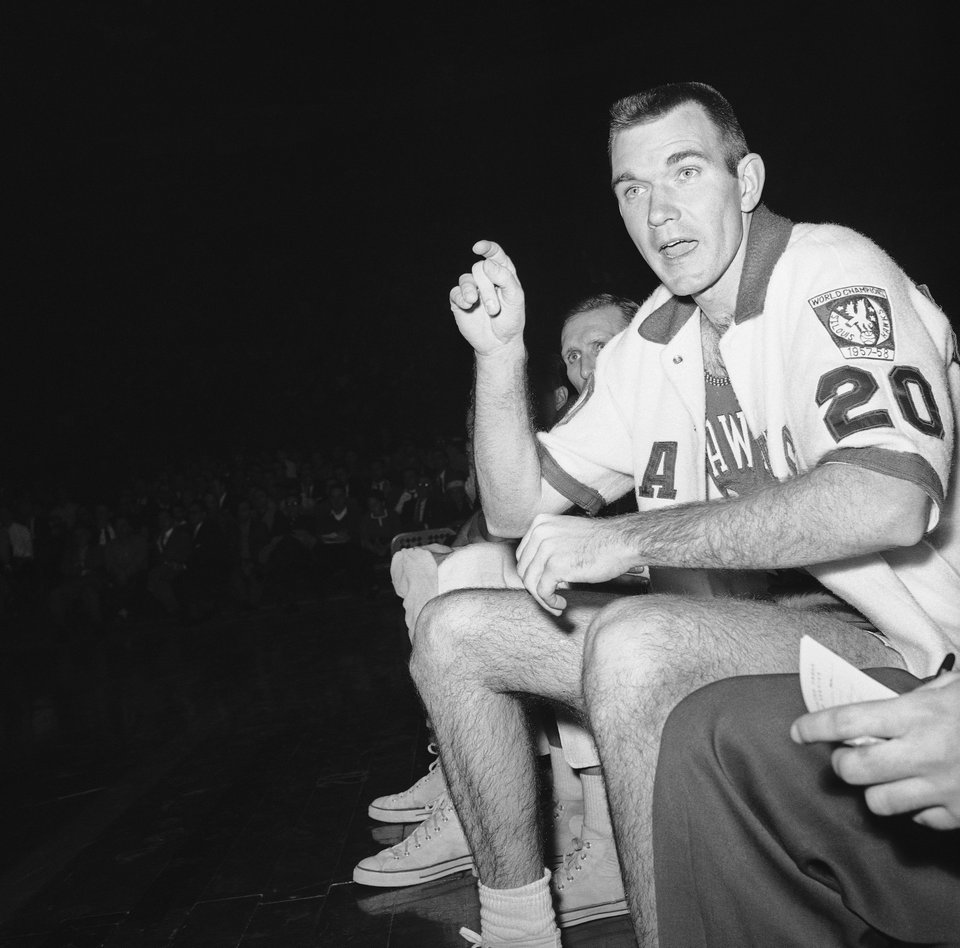 [Speaker Notes: В РБ страхование спортсменов не получило массового распространения из-за недостаточной платежеспособности спортсменов и спортивных клубов, а также из-за непонимания важности этого института родителями несовершеннолетних спортсменов. Самым популярным видом страхования среди спортсменов является страхование спортсменов, выезжающих за пределы РБ. Этот вид страхования спортсмены выбирают, т.к. наличие страхового полиса – обязательное условие для обращения за визой.]
3 Страхование спортсменов
Страхование спортсменов от несчастного случая имеет определенные отличия. При обычном страховании в случае получения травм во время спортивных занятий, соревнований обычно исключаются из объема ответственности, а при страховании спортсменов – именно эти случаи и являются частью страхового покрытия. Для спортсменов применяются повышающие коэффициенты.
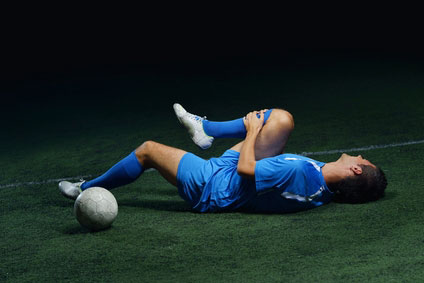 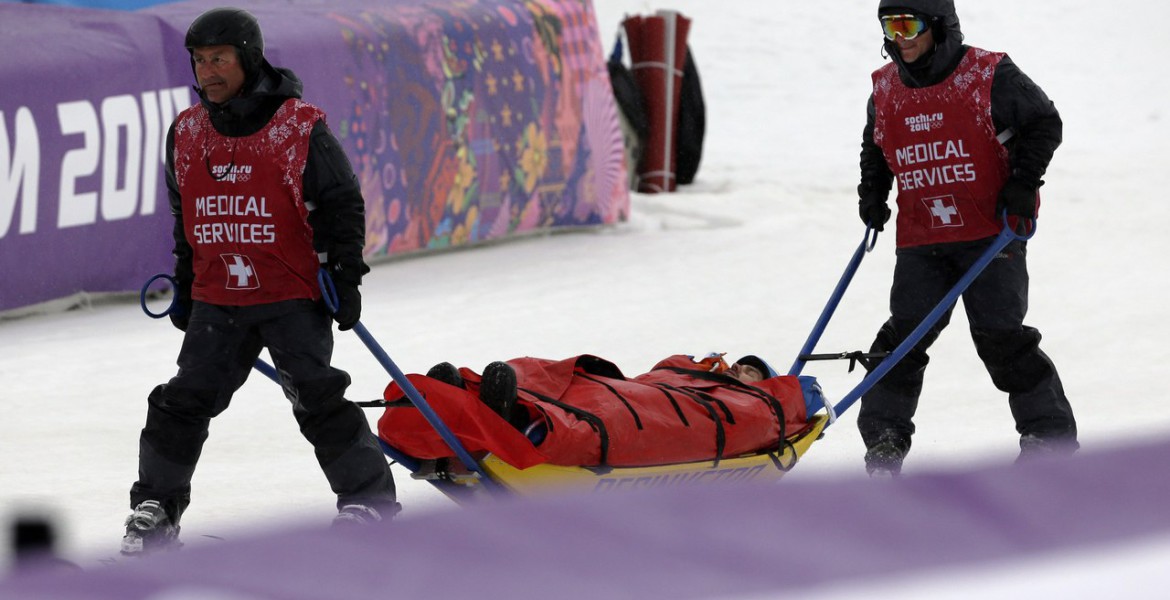